Fluorescently labeled Vibrio coralliilyticus  cells at mid-depth in an ISCA well containing 10% Marine Broth.
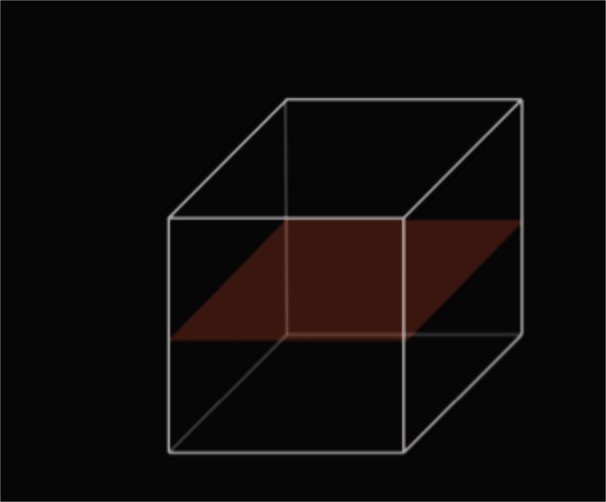 Real-time video
at mid-plane
25 μm
Fluorescently labeled Vibrio coralliilyticus cells at mid-depth in an ISCA well containing filtered artificial seawater.
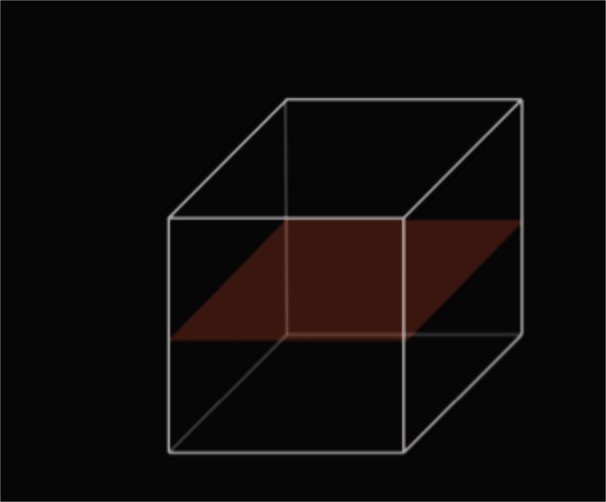 Real-time video
at mid-plane
25 μm